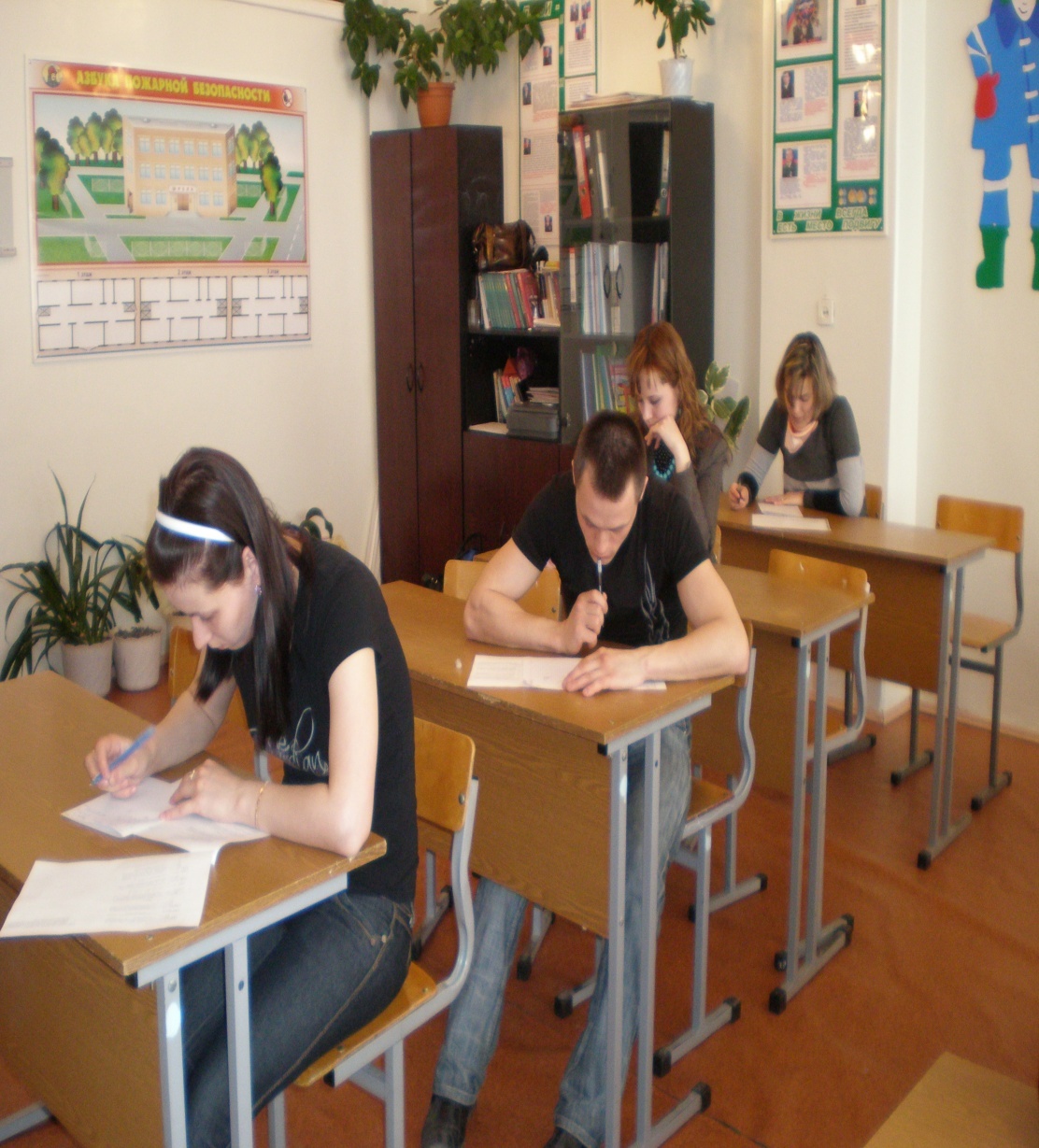 Урок алгебры в 11 классе

«Степени и корни»
1
2
II. Зачет по теории Вспомни формулы
3
1.Повторение  определения и    свойств арифметического квадратного корня
4
Укажите условия для       верного равенства
5
Заполните пропуски в формулах
6
2.Свойства степени с целым показателем (m и  n – целые числа, α ≠0 и b≠0 ).
7
3.Основные свойства корней
8
4.По определению  степени с рациональным показателем
9
Баллы в оценочный лист
1)задание-1балл+ 1балл;
2)задание-1 балл;
3)задание-1 балл;
4) задание-1 балл.
10
Критерии оценок за теорию
“5”- зачтены 5 заданий;
“4” -зачтены 4 задания; 
“3” -зачтены 3 задания;
“2” -зачтены менее 3 заданий.
11
III. Зачет по практикеРеши задания ЕГЭ
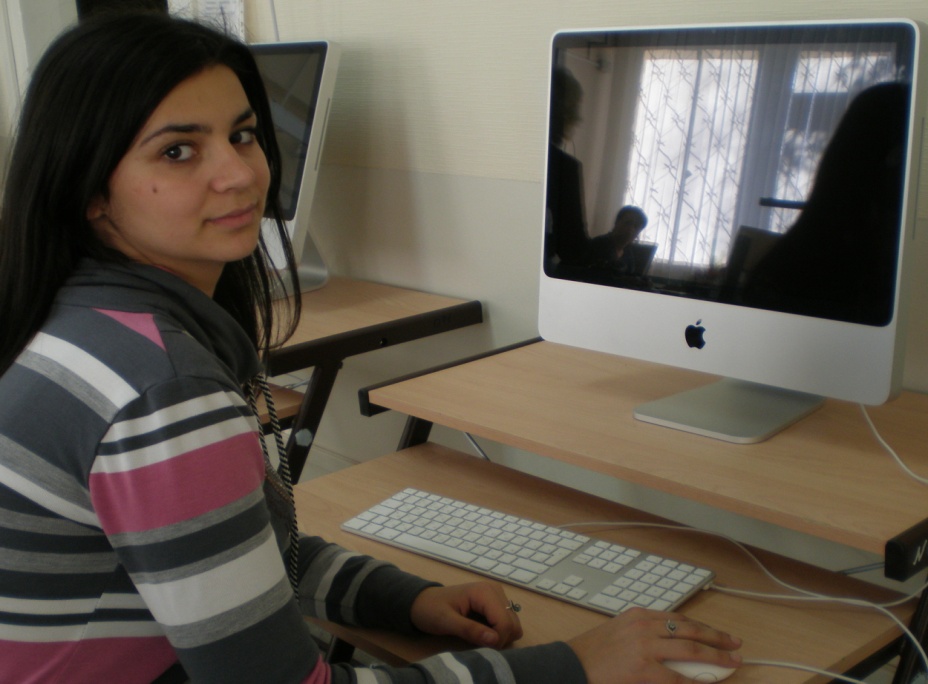 12
Ответы к тесту
13
Критерии оценок за тест
“5” -зачтены 10 заданий;
“4” -зачтены 9 заданий; 
“3” -зачтены 8 заданий;
“2” -зачтены менее 8 заданий.
14
Удачи всем на ЕГЭ!
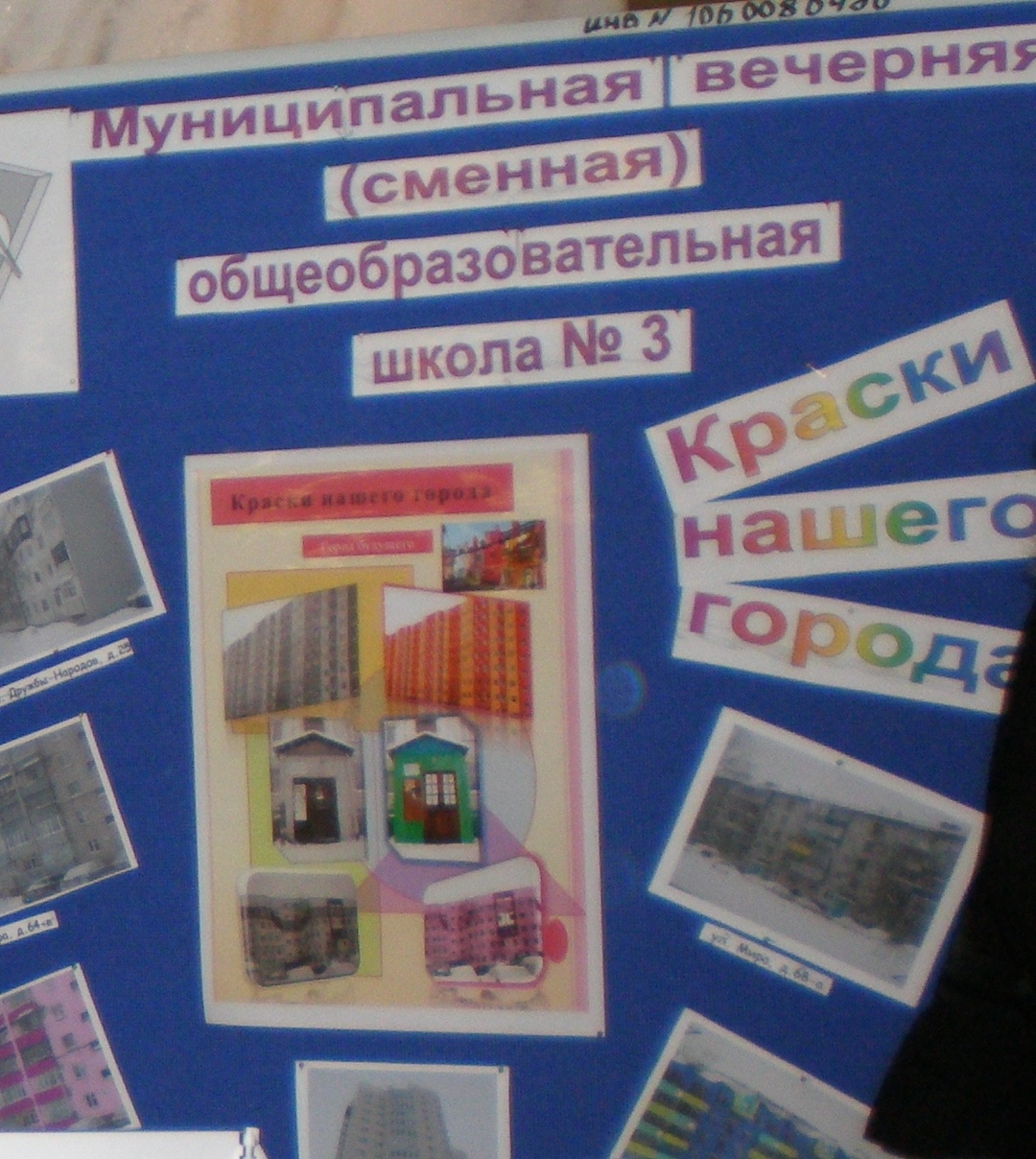 г. Нижневартовск
15